Verkkotutkintojen suunnittelu ja toteutus -webinaarisarja
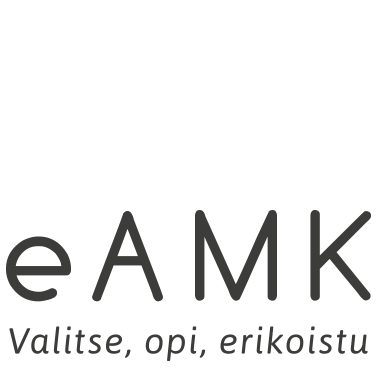 Webinaari 1:
Verkkotutkinnon suunnittelu ja rakentaminen
pe 15.2. klo 9-10:00
14.2.2019
M. Joshi, M Pilli-Sihvola, A-L Immonen, O Valkki, L Mäkinen, K Mäenpää, P Könni, T Rautiainen
Verkkotutkinnon suunnittelu ja rakentaminen
Tässä webinaarissa käsitellään verkkotutkinnon käsitettä sekä verkko-oppimisen tarpeita ja lähtökohtia. 
Lisäksi jaetaan suunnitteluun hyviä käytänteitä, mm. yhteissuunnittelu, aikataulutus ja yhteisöllisyys
Puhujat:
Marjo Joshi, lehtori IB Online, verkko-opetus ja verkkotutkintojen koordinointi, Turun AMK
Anna-Liisa Immonen, Liiketalouden verkko-opinnot koulutusvastaava, XAMK
Anna Raappana, opiskelijaedustaja, Tietojenkäsittely, Haaga-Helia 
Ulla Taponen, opiskelijaedustaja, Tietojenkäsittely, Haaga-Helia
14.2.2019
M. Joshi, M Pilli-Sihvola, A-L Immonen, O Valkki, L Mäkinen, K Mäenpää, P Könni, T Rautiainen
Verkkotutkinnot-työryhmäeAMK-hanke
Marjo Joshi, Turku AMK   (koordinaattori)
Mirva Pilli-Sihvola, XAMK
Anna-Liisa Immonen, XAMK
Outi Valkki, Haaga-Helia 
Leena Mäkinen, HAMK
Kati Mäenpää, OAMK 
Tanja Rautiainen, Lapin AMK
Pirjo Könni, Lapin AMK
14.2.2019
M. Joshi, M Pilli-Sihvola, A-L Immonen, O Valkki, L Mäkinen, K Mäenpää, P Könni, T Rautiainen
Lue lisää blogitekstistämme:
https://www.eamk.fi/fi/digipolytys/verkkotutkintojen-termiviidakossa---riippumatonta-opiskelua-riippumatossanew-page/
Mikä on verkkotutkinto?
Mitä mieltä olet näistä määritelmistä?
14.2.2019
M. Joshi, M Pilli-Sihvola, A-L Immonen, O Valkki, L Mäkinen, K Mäenpää, P Könni, T Rautiainen
Mitä mieltä olet näistä määritelmistä (HUOM: Tee tämä Multiple choice –kyselynä)
Määritelmät kuvaavat hyvin tutkintojen erityispiirteitä
Määritelmät ovat hiukan epäselviä
Määritelmät eivät kuvaa tutkintojen eroja tarpeeksi hyvin
En ole tutustunut määritteisiin vielä
14.2.2019
M. Joshi, M Pilli-Sihvola, A-L Immonen, O Valkki, L Mäkinen, K Mäenpää, P Könni, T Rautiainen
Verkko-oppimisen tarpeet ja lähtökohdat verkkotutkinnossa
reaaliaikaista
	läsnäolevaa
		vuorovaikutuksellista
	ohjauksellista
yhteisöllistä
14.2.2019
M. Joshi, M Pilli-Sihvola, A-L Immonen, O Valkki, L Mäkinen, K Mäenpää, P Könni, T Rautiainen
Verkkotutkinnon laadun itsearviointi
Oppilaitoksen pedagoginen strategia
Verkkotutkinnon osien yhteissuunnittelu 
(IT, markkinointi, terveys, opintotoimisto jne.) 
OPS:in ja opintojaksojen yhteissuunnittelu 
Opettajien koulutukset (peda+tekninen)
Verkkotutkinnon markkinointi
Oppimis- ja opetusympäristöjen suunnittelu ja toteutus
Tukipalveluiden järjestäminen
Yhteisöllisyyden luominen
Verkkotutkintojen pedagoginen suunnittelu
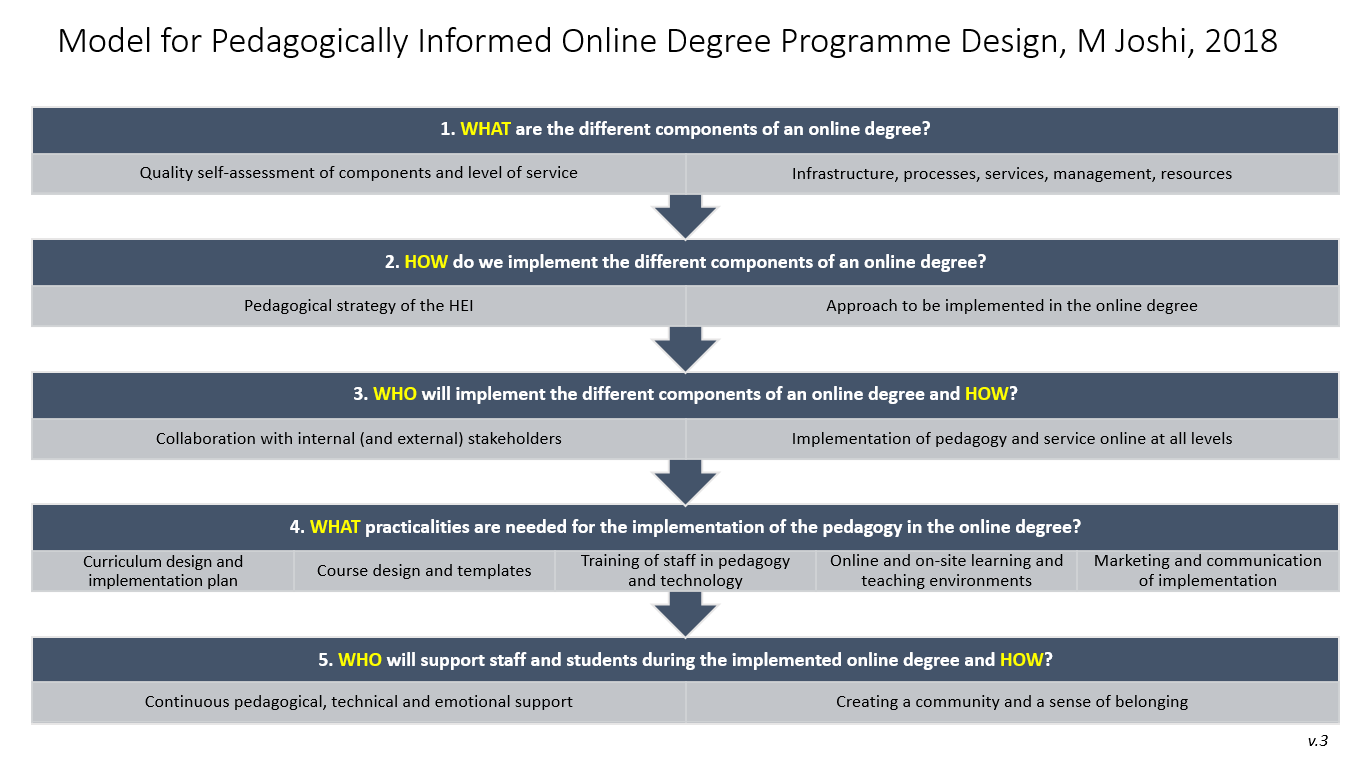 14.2.2019
M. Joshi
Yhteissuunnittelusta XAMK:n liiketalouden yksikössä
Kokemusta verkkototeutuksesta kolmen vuoden ajalta
kahden päivän orientaatio Mikkelissä, muuten koko koulutus verkossa
huomio ryhmäytymiseen orientaatiopäivillä ja myöhemmin koulutuksen aikana

Opettajien yhteinen tahtotila ja kiinnostus verkkototeutukseen
Pedagoginen ja tekninen koulutus hyvissä ajoin
Avoin kokemusten ja hyvien käytänteiden jakaminen

Yhteisesti sovittu:
opettajat saavat päättää oman Moodle-alustansa toteutuksen
suoritusohjeet ja aikataulu selkeästi etusivulle
keskustelualue opettajan ja opiskelijoiden käyttöön 
opettajan aktiivinen rooli opintojaksolla
AC ja Screencast-O-Matic käytössä
arvioinnit: itsenäisesti tehtävät/ryhmätyöt
14.2.2019
A-L Immonen
Aikataulutuksesta XAMK:n liiketalouden yksikössä
Opettaja suunnittelee opintojakson aikataulutuksen
kannattaa jakaa osasuorituksiin ja selkeisiin aihealueisiin
opintojakson aikataulu (ja suoritusohjeet) selkeästi esille 
joustava suoritustapa, mutta aikarajoja noudatettava
eri puolilla maailmaa olevat opiskelijat huomioitava

Yhteisestä AC-kalenterista varataan ajat	

Yhteydenpito:
AC-luennot/työpajat klo 16.30 alkaen ja ne nauhoitetaan
Videoluennot tehty Screencast-O-Matic –ohjelmalla
Moodlen chatti myös hyvä kanava yhteydenpitoon ja kysymyksiin
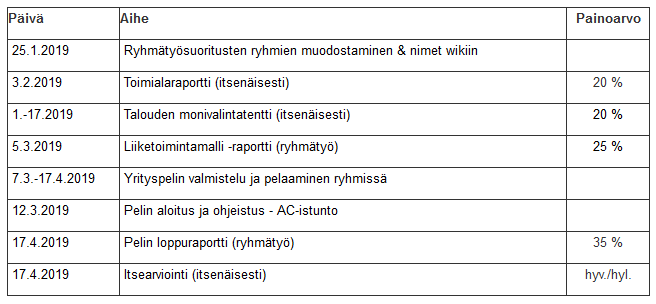 14.2.2019
A-L Immonen
Kokemuksia suunnittelusta Turun AMK:ssa
Suunnittelusta
Opetuksesta
Opiskelusta
Koordinointi tarpeellista
projektin eteenpäin vieminen
laatutyön varmistus
koko tutkinnon näkemys ja kehitystyö
Opintojaksojen yhteissuunnittelu ja aikataulutus tärkeää
työmäärän tasapainotus
viestintä ja ohjaus
kiinnostavuus, kurssien erilaisuus
työtilan helppous, yhdenmukaisuus
Opettajien pedagoginen ja tekninen koulutus oleellista
pedagogiikka edellä, asiat puhuttava auki yhdessä, yhteinen ymmärrys pedagogisista lähtökohdista ja toimintatavoista
valittujen teknisten sovellusten ja työtilojen kanssa tutuksi ennen aloitusta
Aktiivinen osallistaminen opinnoissa tukee oppimista
säännölliset verkkotapaamiset
palaute ja ohjaus
tekninen toimivuus
viestintä ja tiedotus
Yhteinen orientaatio mahdollisti hyvän alun
pedagoginen ja tekninen koulutus opiskelijoille
kurssien aloitus yhdessä
ryhmäytyminen
.
Mitä asioita teillä on huomioitu  verkkotutkintojen suunnittelussa?

Vastaa kyselyyn!
14.2.2019
M. Joshi
Mitä asioita teidän oppilaitoksessanne on huomioitu verkkotutkintojen suunnittelussa? Valitse kaikki jotka koskevat teitä (HUOM! Tee tämä ’Multiple answers –kyselynä)
Verkkotutkinnon kokonaisuuden yhteissuunnittelu
Pedagogisen strategian huomioiminen
Opintojaksojen yhteissuunnittelu
Oppimisympäristöjen yhteissuunnittelu
Verkkotutkinto-opintojen aikataulutus
Opettajien pedagoginen koulutus
Opettajien tekninen koulutus
Hyvien käytänteiden jakaminen
Yhteinen orientaatio
Opiskelijoiden ryhmäyttäminen
Ulkomailta osallistuvien opiskelijoiden huomioiminen
Meillä verkkotutkintojen suunnittelua ei olla viety systemaattisesti eteenpäin
Meillä ei ole vielä verkkotutkintoja lainkaan
Muuta, mitä (vastaa chatissa)
14.2.2019
M. Joshi, M Pilli-Sihvola, A-L Immonen, O Valkki, L Mäkinen, K Mäenpää, P Könni, T Rautiainen
Mitä?
Pohdittavaa tulevan verkkotutkintonne osalta
Onko verkkotutkinnolle nimetty/resursoitu koordinoija(t)?
Onko tutkintonne kokonaan verkossa vai monimuotoinen (miten paljon verkossa)?
Onko ensimmäisen lukukauden opettajat/opinnot selvillä?
Ovatko opettajat käyneet verkkopeda- ja teknisen koulutuksen?
Ovatko pedagogiset mallit tuttuja, käytössä opintojaksojen suunnittelussa ja näkyvissä  toteutetussa sisällössä? 
Millaista teknistä ja pedagogista tukea ja koulutusta tarvitsette (koordinoijat, opettajat)?
Oletteko aloittaneet verkko-oppimisympäristön valmistelun?
Millaisia opetus-/oppimistiloja (virtuaaliset ja fyysiset) suunnittelette käyttävänne verkkotutkinto-opetuksessanne?  
Millaista yhteistyötä toivotte muiden (verkko)tutkintojen kanssa? 
Miten esimiehenne/johto tukee verkkotutkinnon eteenpäin vientiä?
Kuka?
Miten?
14.2.2019
M. Joshi
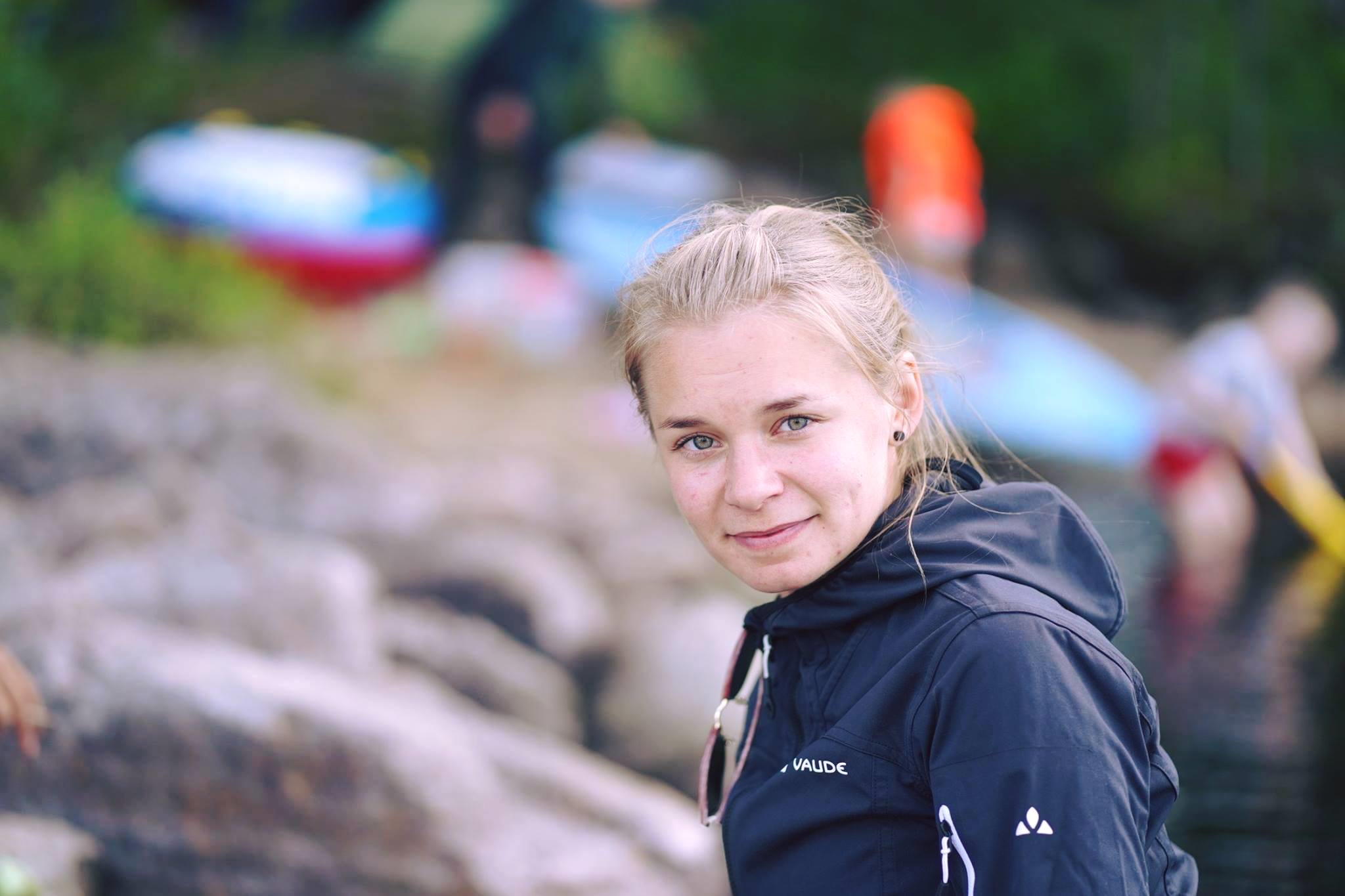 Minä olen Anna
Pohjalla matkailun restonomin tutkinto Savonia-amk:sta 2015
Työelämässä matkailualan yrityksessä valmistumisen jälkeen
Tarvetta tietotekniikan osaamiselle ja jatkokoulutukselle
Aloitin opinnot tietojenkäsittelyn koulutusohjelmassa Haaga-Heliassa syksyllä 2018
Verkko-opinnot antavat mahdollisuuden etsiä omaa rytmiä ja suunnitella ajankäyttöni joustavasti
Opiskelujen aikataulutus
HOPSin suunnitteluun selkeyttä
Toiveena kaikki info samaan pohjaan: suositeltu opintojen suoritusjärjestys, toteutustapa, toteutusaika, sisältö, pohjalle vaadittavat kurssit, ilmoittautumisaika, pakollinen/vaihtoehtoinen/vapaasti valittava
MyNetissä ihan hyvä pohja, tiedot kaipaa täydennystä
Opo on ollut tärkeä apu HOPSin suunnittelussa, myös mukavaa ettei verkko-opiskelu ole täysin kasvotonta
AHOT ja vaihtoehtoiset suoritustavat hyvin huomioitu
Oma opiskelurytmi löytyy kokeilemalla
Itselleni sopiva rytmi ollut noin 12-15 op/periodi, lepopäivät myös tärkeitä
Aikataulujen suunnittelu, esim viikon pätkissä
Moodle kalenteri auttaa suunnittelussa
Opettajan antamat palautuspäivät hyvä tarkistaa ennen kurssin avaamista
Tenttipäivät, verkkotapaamiset ja palautusten deadlinet selville ajoissa
Yhteisöllisyys ja verkostoituminen
Ryhmätyöt: parempi alusta verkkopalavereihin?
Nyt eniten käytetty Moodle/email, Whatsapp, Skype
Moodlen keskustelupalstat ja Tikostartti hyviä alustoja keskustelulle
Orientaatiopäivät: verkostoituminen yhdeksi teemaksi
Ammattikorkeakoulujen yhteistyö: muutkin opiskelijoiden palvelut myös etä- ja verkko-opiskelijoiden saataville?
Esim. liikuntapalvelut hyvä väylä verkostoitumiseen, onnistuisiko järjestää vaikka asuinpaikkakunnan mukaan?
Duuniin.net ja muut vastaavat tapahtumat ajoissa esille ja jos mahdollista, ei keskelle viikkoa
Opintojen toteutus ja tekniikat
Kurssin aikataulun selkeä esitys, mitä kullakin viikolla tulee tehdä
Selkeät tehtävänannot
Esimerkit, mitä työkaluja kannattaa käyttää tehtävän toteutukseen
Hyvät ohjeet, jos jotain tarvitsee asentaa
Lyhyet informatiiviset videot 
2 h luento on liian pitkä, videolta ei voi hakea tiettyä kohtaa vaan aina katsottava kokonaan
Adobe Connect tapaamiset +/-
Palaute opettajalta tärkeää
Tehtävien oikeat ratkaisut, mihin kiinnittää huomiota, risut ja ruusut kootusti
Opiskelijan kokemuksia, Ulla Taponen, Tietojenkäsittely monimuoto, Haaga-Heliaulla.taponen@myy.haaga-helia.fi
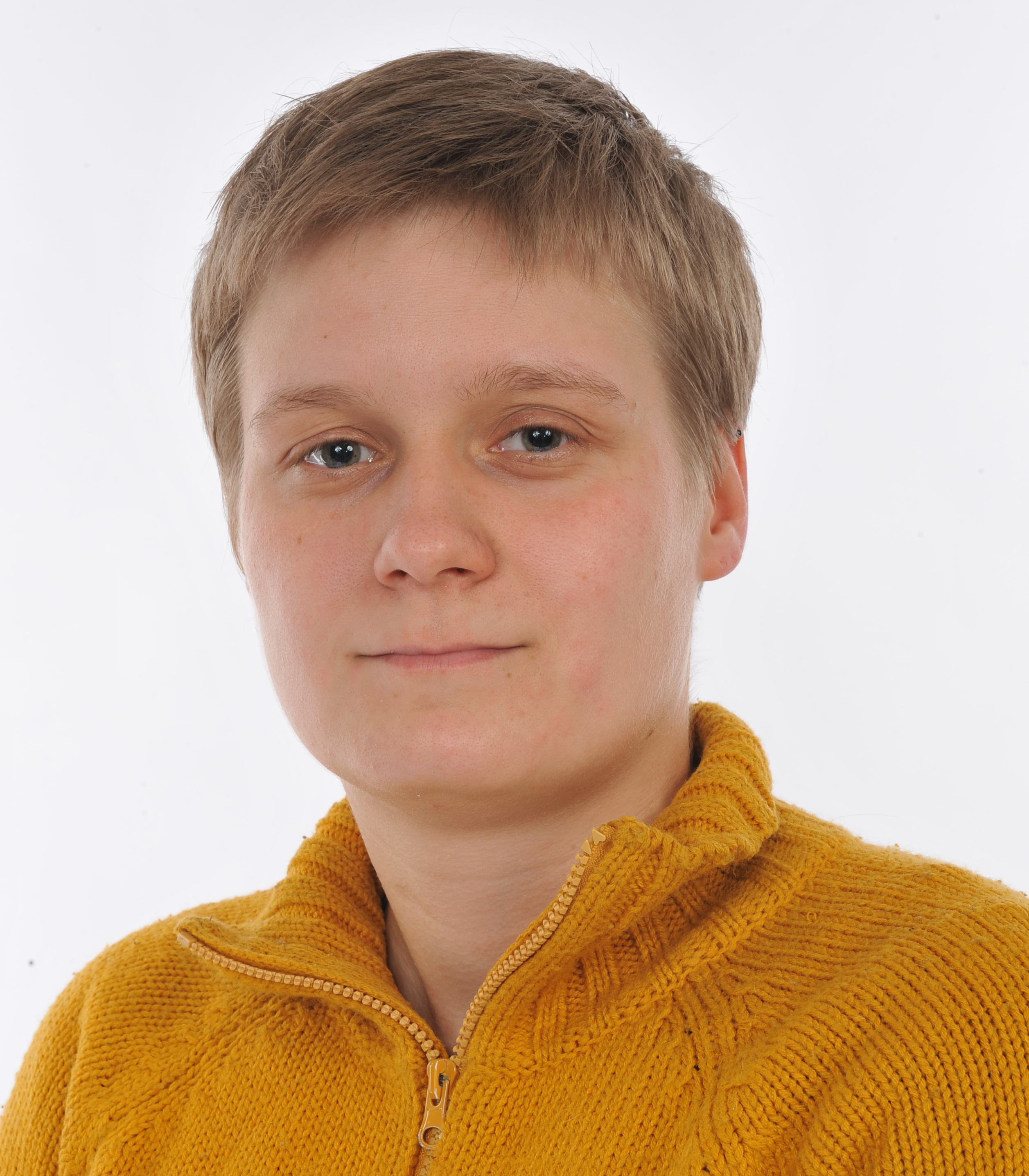 Tutkinnon opiskelussa verkko-opintoina ulkomailta käsin korostuvat ainakin seuraavat asiat:
Oma-aloitteisuus ja itseohjautuvuus keskeistä
Tietoa pitää yrittää löytää vaihtoehtoisin tavoin (kirjat vs verkko, saatavuus)
Kontaktit opettajiin etäisiä, lähinnä sähköpostilla
Suhteet opiskelijakavereihin ja kurssilaisiin helposti etäisiä, aktiivinen WhatsApp-ryhmä tärkeä vertaistuki ja kommunikointikanava (ole aktiivinen keskusteluissa)
Fyysisten tapaamisten tallenne/ osallistuminen Adobe Connectin kautta, joskus jää osa tiedosta/ryhmäkokemus puuttumaan.
Virtuaalisesti opiskeleville samat mahdollisuudet kuin sellaisille, jotka pääsevät tarvittaessa oppilaitokselle esim. tenttiin. 
itse pidettävä huoli tapaamisen/tentin onnistumisesta, oltava joustava toteutuksessa. 
joskus jopa opettajan ensimmäinen kokeilu kyseiseen toteutustapaan.
Teknisten työkalujen toimivuus: toimiva nettiyhteys sekä kaikkien kursseilla käytettävien ohjelmien toimiminen kotikoneella välttämätöntä
Jopa tunnin aikaero merkityksellinen, sillä iltatapaamiset alkavat usein aikaan, jolloin vielä töissä tai palaamassa kotiin
Kiinnostaviin tapahtumiin kampuksella ei pääse osallistumaan etäisyyden vuoksi
Verkkotutkinto mahdollistaa opiskelun työn ohella ja ulkomailta käsin
14.2.2019
M. Joshi, M Pilli-Sihvola, A-L Immonen, O Valkki, L Mäkinen, K Mäenpää, P Könni, T Rautiainen
Jatketaan keskustelua linjoilla…
Tervetuloa mukaan 
Verkkotutkinnot – Online Degrees
LinkedIn-ryhmään!
Ryhmä: https://www.linkedin.com/groups/12203143/ 
Lähetä liittymispyyntö, ryhmä on suljettu. 
Keskustelua voidaan käydä sekä suomeksi että englanniksi. 
Jaamme siellä myös tallenteet sekä muita vinkkejä ja kokemuksia. 

Tervetuloa mukaan!
14.2.2019
M. Joshi, M Pilli-Sihvola, A-L Immonen, O Valkki, L Mäkinen, K Mäenpää, P Könni, T Rautiainen
Tervetuloa Webinaariin 2:Verkkotutkinnon opintokokonaisuuksien hyvät käytänteetpe 15.3. klo 9-10:00  Tässä webinaarissa jaetaan esimerkkejä opintokokonaisuuksien erilaisista toteutustavoista, kuten ryhmä- ja yksilötyöskentelystä verkkotutkinnoissa. Lisäksi pohditaan opettajan läsnäolon ja vuorovaikutuksen merkitystä.   Puhujina Leena Mäkinen, HAMK; Outi Valkki, Haaga-Helia; opiskelijaedustaja Turun AMK
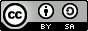 Tämä teos on lisensoitu Creative Commons Nimeä- JaaSamoin 4.0 Kansainvälinen -lisenssillä. http://creativecommons.org/licenses/by-sa/4.0/
14.2.2019
M. Joshi, M Pilli-Sihvola, A-L Immonen, O Valkki, L Mäkinen, K Mäenpää, P Könni, T Rautiainen